Objective Drought Classification
Kingtse  C. Mo
               CPC/NCEP/NWS
                           and 
           Dennis P. Lettenmaier
            University of Washington
1
Mission
CPC issues operational  monthly and seasonal drought outlook and participates in the Drought Monitor
 These  products  are used by government, NIDIS, local state government , regional centers and private sectors
72% of the U.S. under drought
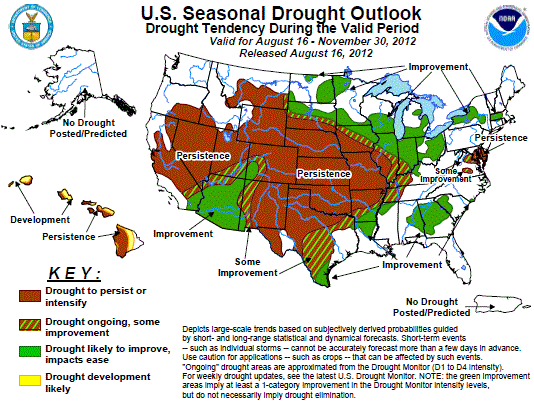 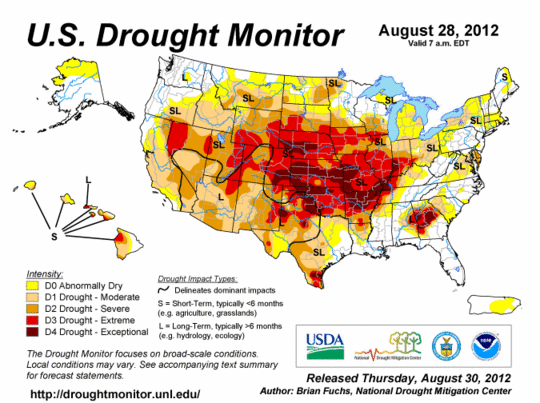 2
Current status of drought monitoring
Currently, Drought monitoring is based on  three drought indices : 
Standardized precipitation index (SPI)- P deficits 
Soil moisture (SM)  percentile  (SMP)- SM deficits
 Standardized runoff index (SRI)- streamflow deficits
SM and runoff are taken from the NLDAS
Usually, the ensemble mean SPI6, SRI3 and SMP are used for monitoring
3
The EMC NCEP system
Four models: Noah, VIC, Mosaic and SAC
Climatology: 1979-2008
On 0.125 degrees grid
P forcing : From the CPC P analysis based on rain gauges with the PRISM correction. 
Other atmospheric forcing: From the NARR
The University of Washington system
Four models: Noah, VIC, SAC and CLM (different versions)
    Climatology: 1915-2008
    On 0.5 degrees grid
     P, Tsurf and low level winds are derived from the    NOAA/NCDC co-op stations
     P from index stations
4
Different systems  are able to select the same drought  event, but they may not classify drought in the same category
Multi model ensemble SM %
EMC
U Washington
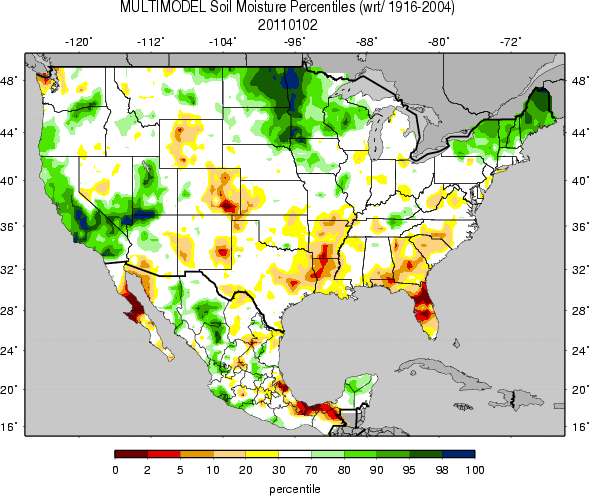 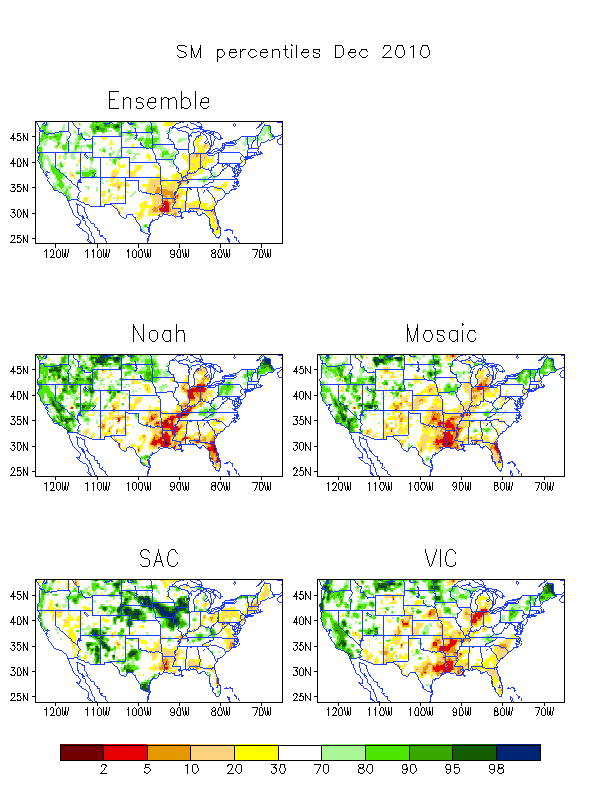 The patterns are similar, but magnitudes  are differences:
Over Dakotas and Minnesota, percentiles are higher on the UW map,
Over the Southeast, UW percentiles are also higher
4
75-85W,31-35N
A wet region
6 mo running mean black line
drought
3 mo running mean  (black line)
No smoothing
6
Red line: monthly mean, no smoothing
SM 1-2 months delay
Challenges
There are large uncertainties in the drought indices
Uncertainties come from 
1. different NLDAS systems, land models, input data
2. different scales of indices 
e. g. SM may lag the SPI6 at the onset / demise stage of drought
7
Status
All indices are able to  select  the same drought event, but uncertainties are too large to classify drought in the (D1, --- D4) categories.
We are not able to give risk managers the best and worst scenarios and the  occurrence probability.
8
Possible solutions
Joint distribution: AghaKouchak (2012)
Youlong Xia – reconstruct DM
Ensemble means (Dirmeyer et al. 2006) 
The averaging process decreases the magnitudes of the ensemble mean
How to assess the uncertainties of the ensemble mean?
A probabilistic approach
9
Data  used for this study (total 18 fields)
SPI– two sets : 
(1) the UW index stations 
 (2) the CPC unified analysis
Soil moisture SM- 8 sets:
 4 models from the NCEP/EMC NLDAS (Noah, VIC, Mosaic, SAC) 
4 models from the UW NLDAS (Noah, VIC,CLM and SAC).
Runoff-8 sets: same as SM
Period: Jan 1979– Nov 2012
Resolution: 0.5 degrees
10
procedures
Grand mean index as the major indicator
Form ensemble mean for P, SM and runoff
Calculate the drought index  (SPI6, SMP and SRI3) from the corresponding mean time series
Put indices in percentiles
 grand mean index=> Equally weighted mean of SPI6(en), SMP(en) and SRI3(en)
11
Drought categories
The drought category is assigned according to percentiles: (Svoboda et al. 2002 BAMS) 

   2% or less---D4;  
   2-4.9 %---D3;
   5- 9.9%---D2; 
  10-19.9%---D1;  
  20-30%----D0
12
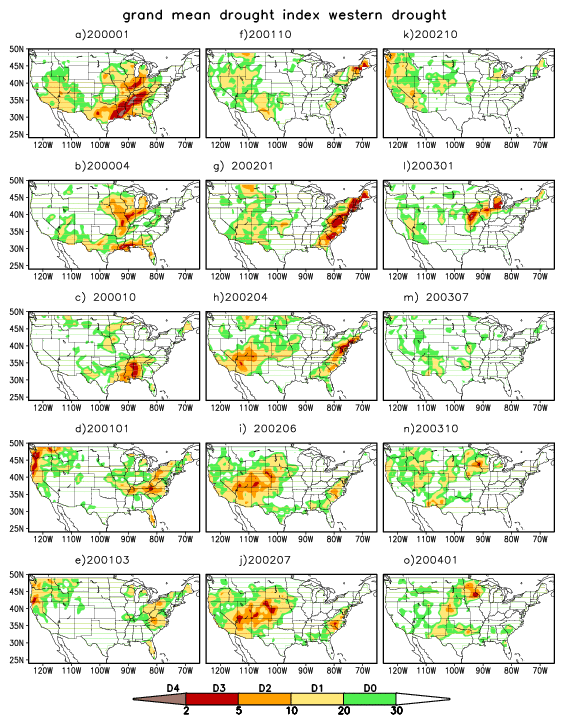 Grand mean index
It captures the evolution of drought well;
Three episodes
2001 winter  PNW
2002  summer: Southwest
2003 return of drought
2.SW
2.SW
1.PNW
1.PNW
3. return
The month that the state declared drought emergency
13
Uncertainties of indices
SPI6(en)
SRI3(en)
SMP(en)
D0-D1
14
D4
D2-D3
Probability of drought occurrence in each drought category D0-D4
Original time series :18 variables=> 18 indices in percentiles
The drought category is assigned according to percentiles: 
For a given month ,  we count the number of indices in each category for each grid cell. e.g. 
 N (D1) for the number of indices in D1 category. Then the probability of  D1 occurrence  is
  P(D1)= N(D1) *100/total number of indices, 
 The probability of the total drought occurrence Dtotal  is the sum of P(D0) to P(D4)
15
PNW episode
MAR
JAN
Grand mean index
D3  & D4
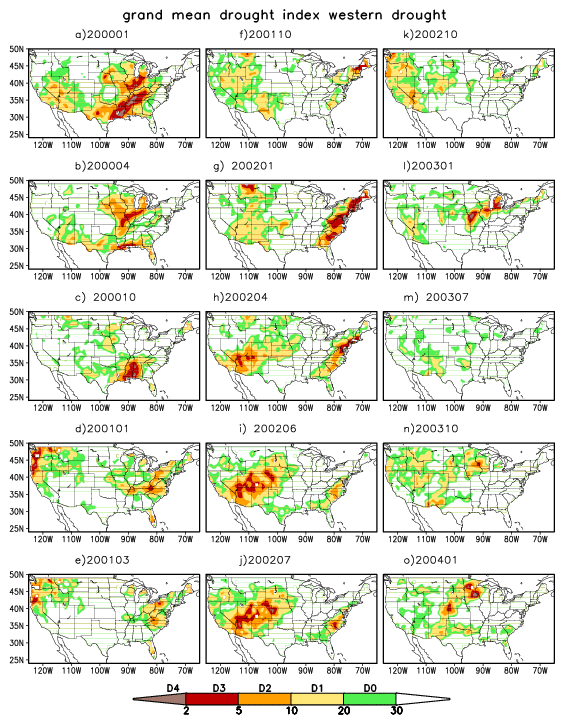 D1
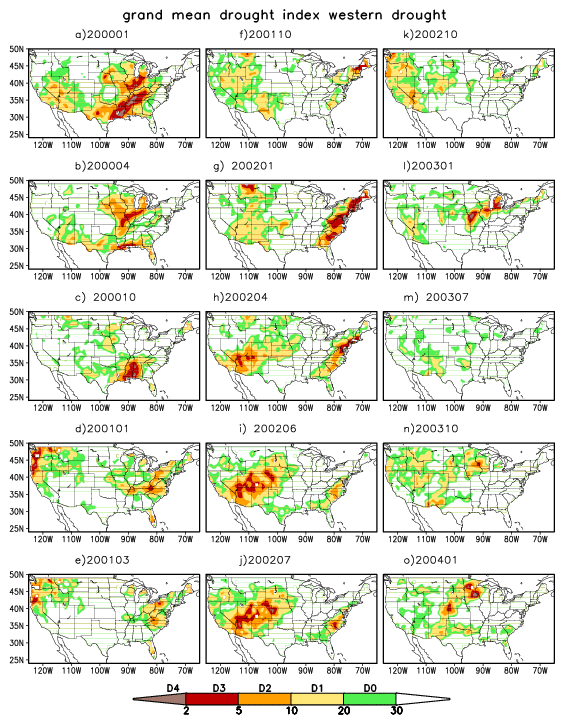 Most possible scenario 
D3 or D4 for winter 2001 over the coastal areas of the PNW
Drought over the inland Missouri basin was weaker 
       It was not in D3 or D4
It is likely in D1 with a 20-40% prob
16
Prob of drought occurrence in
D2
D1
D3 & D4
Grand mean index
SW phase
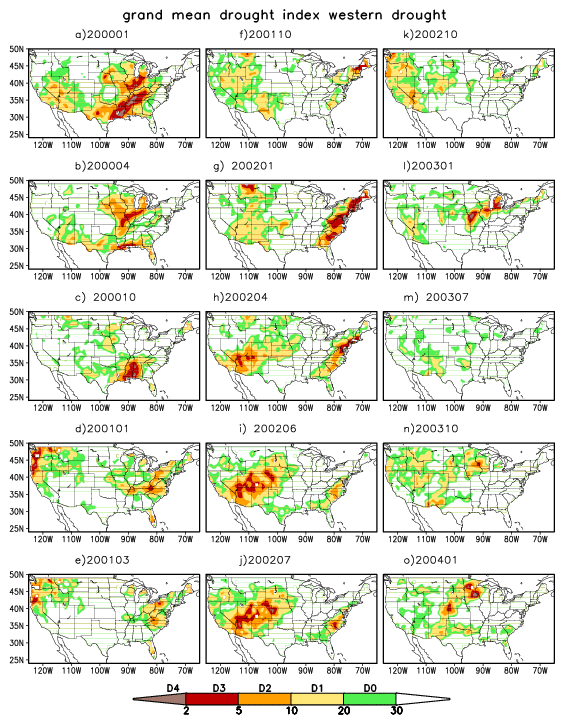 Grand mean
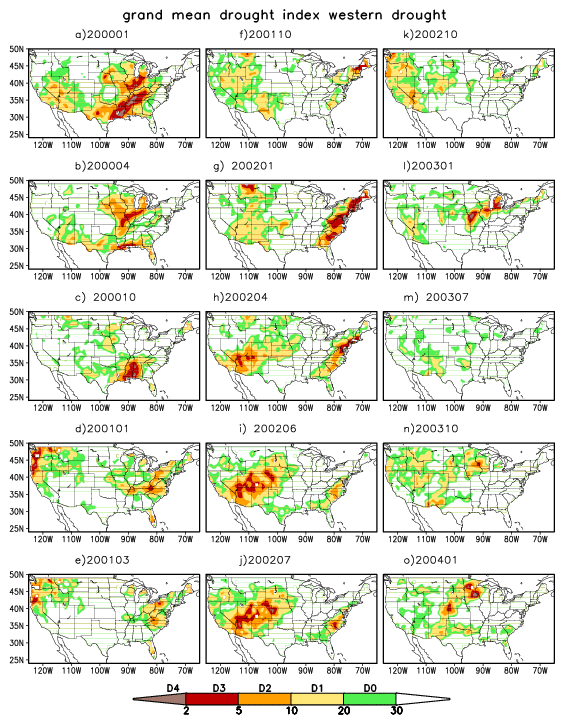 Intensified from spring to summer
In the Four Corners, the drought was in or above D2 : a 40-60%  prob for D3 or D4 drought to occur
Outside of the core region, only D1  (more regional details)
17
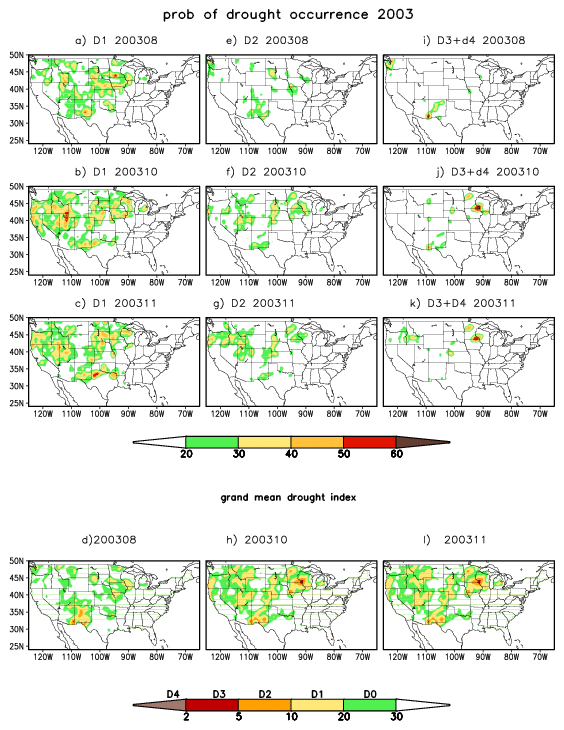 Returning of drought 
There was little chance for the D3- D4 occurrence.
The intensity  was not as strong as  that at the peak of drought.
The West  was in the D1 or at most D2 category  with a 20-40%  prob.
strong
Too weak
D1 drought less organized
18
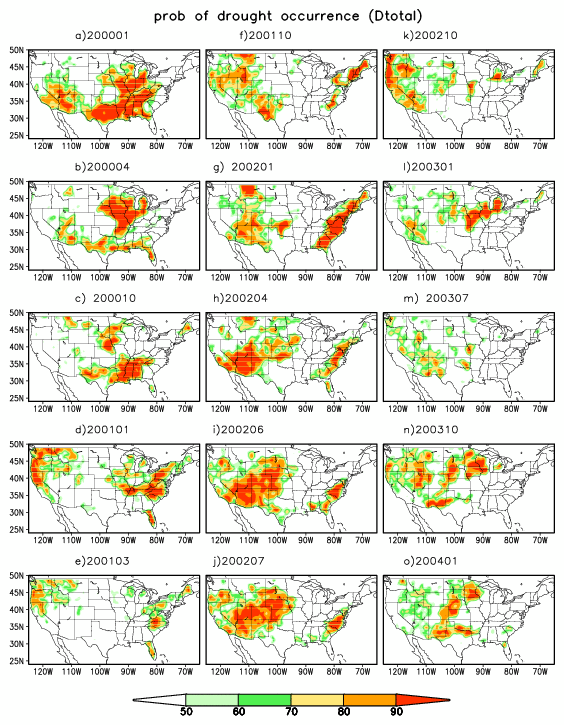 Probability of drought occurrence (Dtotal
1. There is a good correspondence between the grand mean  index and prob of Dtotal
2. Stronger mean index larger prob 
3. Capture the drought evolution
2.SW
1PNW
3.return
return
Grand mean  index 
D3 & D4 90%
D2 80%
D1 67%
D0 51%
19
grand mean index in the Y category
Grand mean index & Prob of  drought occurrence
Grand mean D3 & D4
D2
D1
D3 & D4
Prob of Occurrence in  x category when the grand mean index is in the y category
D2
X category
When the G index is in the D3 & D4,  a  50-70 % prob is in  the D3 and D4;
When G index is in D1, Prob is 30-40% in D1 and 20-30 % in D2
 if G index is in D2, equally likely in D2 or higher
D1
Do
20
What do we learn?
The grand mean index captures the drought evolution and the prob is a good approach to assess the  uncertainties in the grand mean index
At the extremes, grand mean index in D3 or D4, more than 60% of prob in D3 and D4 
If the grand mean index is in D1, then a 20-30% prob in D2.  The grand mean index has a tendency to underestimate drought intensity.
  The prob can also discriminate : give the scenario that is unlikely  to happen 
It shows more detailed regional features.
21
Drought Characteristics
Area coverage;
Duration
Severity
The SAD curve (Severity-Area-Duration) 

Andreadis et al (2005),
Sheffield et al. (2006)
22
Base area
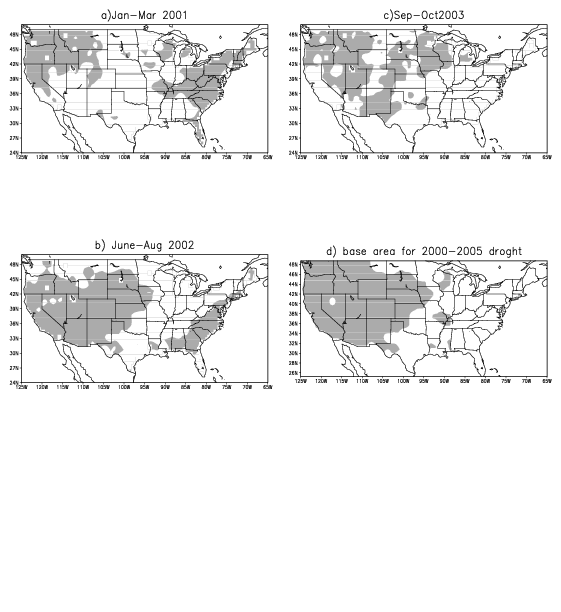 1. Select drought centers: PNW, SW and return of drought in 2003
2. Take mean of  the grand mean  during the peak of each episode and shaded areas where the mean < 30% 
3. Base area: West of 90W and the grid point is in one of shaded areas of mean maps
Base area:  59% of the United States
SW
23
Area coverage
For each index,  % of grid cells over the U.S. in the base area that the index is below 30%. (Green – based on spi6, Black- SRI3 and blue– SMP, grand mean(red open circles)
For  the probability approach, % of the grid cells over the US in the base area that Dtotal is greater than 50% (yellow open circles)
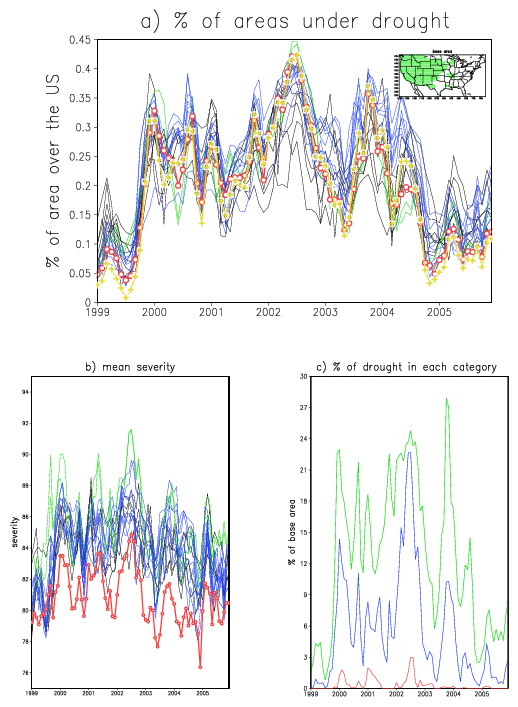 1. The area coverage of  drought
shows large uncertainties . 
2. The daily coverage was about 30-40% of the U.S.
3. The area coverage's  determined from the prob or the grand mean are similar
peak
onset
duration
24
uncertainties
Mean severity
S=1-index
Spi6 (Green) strongest
Grand mean index- underestimate the drought severity (red)
25
For each drought category D1-D4, we computed the percentage of grid cells in the base area that the probability  for that category to occur is greater than 20%
Three peaks
2012 has the wide coverage and severity with D3 occurrence.
D4  mostly  occurred at the peak of drought.
D2
D1
D3
D2
D4
D3
26
D4
2000-2005 drought
Duration::  winter of 2000 to the winter of 2005.
Three episodes: 
2000-2001: drought center was over the  coast of the Pacific Northwest with a > 60%  probability for the D3 and D4 drought to occur  and  D1 in the inland areas
2002 : D3-D4 over the Four Corners with D1  in the  vicinity. 
2003 Fall:  Most D1-D2 categories over the Southwest
27
A contrast to the western drought
1987-1989 case                                   2000-2005 case
central eastern U.S.                           Western U. S.
Wet area                                              Dry area, 
SM persists about 6 mos                  SM persists 24 months 
NLDAS has smaller                             NLDAS has larger
    uncertainties                                      uncertainties
Strong heat waves
28
onset
strengthening
The 1987-1989 drought
Grand mean index
onset
strengthening
1988-1989 drought
Drought did not shift from one place to another;
There were two centers:
North central and the Midwest from Montana to Minn.
3. The North Central had   the D3-D4  drought, but the Midwest drought was less intense.
Midwest drought
weakening
Extent to East
29
Mostly D1
may
At the peak of drought, 80-90% prob for the D3 D4 to occur over the North Central.
It did not occur suddenly.  In May , the D2 drought had 20-40% to occur. 
Over the Midwest, the prob  for D4 to occur was low. There were 20-30% for the  D1 drought to occur until September, then the prob for  the  D2 drought increased slightly
June
July
More d2
sept
Oct
30
1987-1989  area coverage
Duration
Only one episode
Less uncertainties among indices;
The base area  was  60% of the United States;
31
1987-1989 case
D2
Only one episode
At the peak, large percentages  of area covered by  the D2 and D3 drought.
D3
D4
D2
D3
32
Duration 1987-1989
Black –D1, Green-D2, Blue-D3 and Red – D4
The 1987-1989 drought
1988-1989 drought had shorter duration 
There were  50-60% of the U.S. covered by drought. It had only one episode with two centers: the North Central and the  Midwest. 
There were less spread among indices for the 1987-1989 case because its severity and because less uncertainties in the NLDAS
33
2011-2012 grand mean index
Recent drought
Did drought  come up suddenly?
Onset of the 2012 case
Onset 2012
Intensification  from Arkansas to Illinois and another center in Colorado
Texas drought
Intensified
Texas –NM case
intensification
34
April
May
June
35
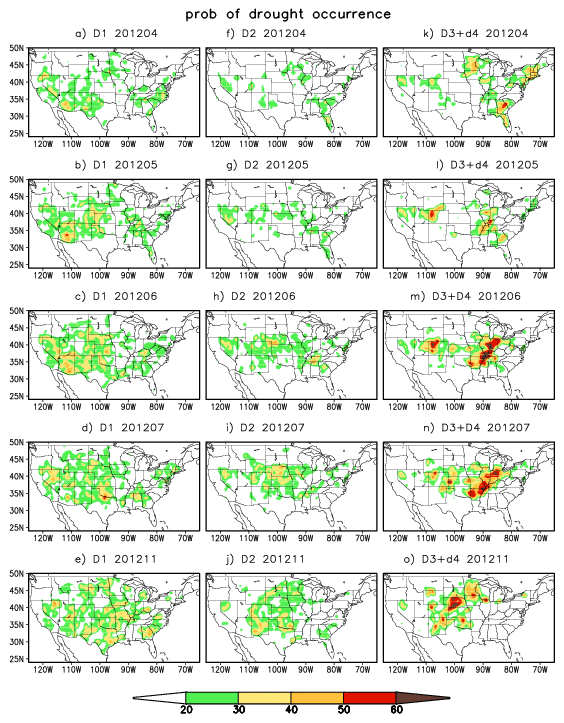 Advantages of the probability approach
The grand mean index should be analyzed together with the probability of drought occurrence in each category.
Detailed regional Information 
Take into consideration of the uncertainties in the NLDAS and different drought indices.
To give risk managers the best/worse situation with the probability for it to occur
A better way to analyze a drought event: area coverage. Duration and drought evolution
36
Shortcoming ------
1. All drought indices are not really independent .e.g. They are driven by the same forcing for a given system and the land surface models tend to have similar physics (but they do not have systematic relationships) 
2. At this point, we use the probability only to assess the uncertainties of the grand mean index
3. We need to add more fields so it will not entirely depend on the NLDAS e. g. ESI or satellite derived fields
4. We should add the Snow water equivalent (SWE) to SM so it had better representation of SM in winter.
37
Discussions
Does this approach by using both the grand mean index and the probability of occurrence add information to the drought assessment?
Can we improve upon this?
If we make it operational, what form do you need? GIS?
38